Endorsement advice progress report
Accounting Regulatory Committee
23 March 2015
Endorsement advice of IFRS 9
EFRAG - Endorsement advice progress report - ARC meeting 23 March 2015
2
Time table
December 2014: EFRAG Board approves scope of assessment and time-table
End of April 2015: Publication of Draft endorsement advice - Launch of public consultation 
End of July 2015: Publication of Final endorsement advice
EFRAG - Endorsement advice progress report - ARC meeting 23 March 2015
3
Structure of the endorsement advice
Cover letter summarising main conclusions reached and stating endorsement advice No longer a standard text, summary of main conclusions leading to the advice
Appendix 1: Understanding the changes brought by IFRS 9 – USUAL description provided by EFRAG
Appendix 2: Assessing whether IFRS 9 meets the technical endorsement criteria – USUAL assessment including specific requests (prudence, relevance for long term investors…)
Appendix 3: Assessing whether IFRS 9 is conducive to the European public good – NEW except for the costs/benefits analysis
Appendix 4: Responding to supplementary specific requests, i.e. availability of European carve-out and inter-action between IFRS 9 and IFRS 4 – EC requests (answers to other requests are included in Appendix 2 or 3)
EFRAG - Endorsement advice progress report - ARC meeting 23 March 2015
4
Is IFRS 9 is conducive to the European public good?
To respond to this question, EFRAG is assessing in particular whether:
IFRS 9 is an improvement over IAS 39
IFRS 9 achieves a satisfactory cost/benefit trade-off
IFRS 9 does not create level playing field concerns
IFRS 9 does not hinder financial stability (and eventually contributes to financial stability)
IFRS 9 improves investor protection
IFRS 9 may trigger changes in issuer and investor behaviours and what consequences these changes may have (including possible effects on lending)
EFRAG - Endorsement advice progress report - ARC meeting 23 March 2015
5
Endorsement advice of IFRS 15
EFRAG - Endorsement advice progress report - ARC meeting 23 March 2015
6
Process
To provide its endorsement advice, EFRAG has:
Followed up on issues identified during the field test of the Exposure Draft;
Issued draft endorsement advice;
Considered comments provided by 4 National Standard Setters and 9 preparers;
Considered the effective date;
Concluded on assessment of whether IFRS 15 met the endorsement criteria in the IAS Regulation.
EFRAG - Endorsement advice progress report - ARC meeting 23 March 2015
7
Is IFRS 15 conducive to the European public good?
EFRAG has concluded that IFRS 15 is conducive to the European public good:
IFRS 15 enhances transparency of financial reporting on revenue which could lead to reduction of cost of capital;
IFRS 15 meets a reasonable cost/benefit trade-off;
IFRS 15 does not raise level playing field concern as it is the result of a joint project with the FASB; and
IFRS 15 does not raise any concern that it could have negative side-effects.
EFRAG - Endorsement advice progress report - ARC meeting 23 March 2015
8
Advice
EFRAG assesses that IFRS 15:
Is not contrary to the principle of ‘true and fair view’;
Meets the criteria of understandability, relevance, reliability and comparability required of the financial information;
Is conducive to the European public good; and
Should be applied as of the date set by the IASB.
EFRAG - Endorsement advice progress report - ARC meeting 23 March 2015
9
Endorsement advice of
Amendments to IAS 27 
The equity method
EFRAG - Endorsement advice progress report - ARC meeting 23 March 2015
10
Proposed amendments to IAS 27
In August 2014 the IASB published Amendments to IAS 27 Equity Method in Separate Financial Statements – which are effective from 1 January 2016
The amendments will allow entities to use the equity method to account for investments in subsidiaries, joint ventures and associates in their separate financial statements.
With the amendments an entity can account for its investments in subsidiaries, joint ventures and associates either at cost, at fair value or using the equity method.
11
EFRAG - Endorsement advice progress report - ARC meeting 23 March 2015
EFRAG’s Advice to the European Commission
EFRAG supported the adoption of the Amendments and recommended its endorsement to the European Commission. 
EFRAG's assessment was that the amendments: 
meet technical criteria for EU endorsement;
are likely to be neutral for many preparers; and
are likely to benefit users of separate financial statements, despite the potential negative effects of adding an accounting policy option.
12
EFRAG - Endorsement advice progress report - ARC meeting 23 March 2015
Endorsement advice of Amendments to IFRS 10 and IAS 28
Sale or contribution of an asset to an investee
EFRAG - Endorsement advice progress report - ARC meeting 23 March 2015
13
Proposed amendments to IFRS 10 and IAS 28
In September 2014, the IASB issued Amendments to      IFRS 10 and IAS 28 on Sale or Contribution of Assets between an Investor and its Associate or Joint Venture – effective date of 1 January 2016 

It addresses the inconsistency between the requirements in IFRS 10 and IAS 28 (2011) for transactions in which an entity sells part of its interest in a subsidiary to an associate or joint venture and retains an investment, in the former subsidiary, that is accounted for under the equity method.
14
EFRAG - Endorsement advice progress report - ARC meeting 23 March 2015
How did the IASB address this inconsistency?
The IASB changed IFRS 10 and IAS 28 to require that the gains or losses resulting from the sale or contribution of an asset or subsidiary to an associate or joint venture shall be:

recognised in full if the asset or subsidiary contains a business; and
partially recognised if the asset or subsidiary does not contain a business.
15
EFRAG - Endorsement advice progress report - ARC meeting 23 March 2015
EFRAG’s Advice to the European Commission
In January 2015, the IASB tentatively decided to correct an identified contradiction between the amendments to IFRS 10 and IAS 28 and paragraph 32 of IAS 28. 
It also decided to include these corrections within a forthcoming Exposure Draft and to postpone the effective date of the amendments to IFRS 10 and IAS 28.
In the light of the interactions between the Amendments to IFRS 10 and IAS 28 and the IASB’s forthcoming Exposure Draft, and their common effective date, EFRAG recommended to the European Commission to postpone the endorsement process relating to the published amendments until the new amendments are completed.
16
EFRAG - Endorsement advice progress report - ARC meeting 23 March 2015
Endorsement advice of Annual Amendments 2012-2014
EFRAG - Endorsement advice progress report - ARC meeting 23 March 2015
17
Annual Improvements to IFRSs 2012-2014 Cycle
In September 2014, the IASB issued the Annual Improvements to IFRSs 2012–2014 Cycle (‘the Amendments’).
The Amendments include changes to four Standards that aim to clarify current guidance in them. They are therefore not expected to have any effect other than assisting for greater consistency in application of IFRS
The Amendments become effective for annual periods beginning on or after 1 January 2016. Earlier application is permitted, however entities shall disclose that fact.
EFRAG published its endorsement advice on 4 February 2015 where it assesses that the amendments meet all endorsement criteria in the IAS Regulation
EFRAG - Endorsement advice progress report - ARC meeting 23 March 2015
18
Annual Improvements to IFRSs 2012-2014 Cycle – Summary
EFRAG - Endorsement advice progress report - ARC meeting 23 March 2015
19
Endorsement advice of Amendment to IFRS 10
Investment entities - Applying the consolidation exemption
EFRAG - Endorsement advice progress report - ARC meeting 23 March 2015
20
Amendments to IFRS 10, IFRS 12 and IAS 28
In December 2014 the IASB published Investment Entities: Applying the Consolidation Exception  (Amendments to IFRS 10, IFRS 12 and IAS 28). The Amendments are effective from 1 January 2016. Earlier application is permitted
The amendments aim at clarifying how the exception from consolidation for investment entities – amendment to IFRS 10 issued in October 2012 – should apply, in order to remedy to divergent practices
EFRAG’s draft endorsement advice is work in progress
21
What do the Amendments clarify?
The Amendments :
Confirm that the exemption from consolidation applies also when the ultimate or intermediate parent is an investment entity that measures all its subsidiaries at fair value
Clarify that only directly held subsidiaries that provide investment-related services are to be consolidated by an investment entity
22
Impact of the exemption from presenting consolidated financial statements
23
What do the Amendments determine/ clarify (2)?
Confirm that the exemption from equity accounting applies also when the ultimate or intermediate parent is an investment entity that measures all its subsidiaries at fair value
Allow the equity method to be applied by a non-investment entity investor to reflect an investment entity investee accounting for its subsidiaries at fair value
Clarify that an investment entity that measures all of its subsidiaries at fair value should provide the disclosures required by IFRS 12 in respect to investment entities
EFRAG - Endorsement advice progress report - ARC meeting 23 March 2015
24
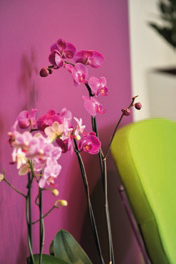 Thank you for your attention!
And now…
Questions?…and answers!
www.efrag.org
EFRAG receives financial support of the European Union-DG FISMA. 
The contents of this presentation is the sole responsibility of EFRAG and can under no circumstances be regarded as reflecting the position of the European Union.
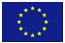 EFRAG - Endorsement advice progress report - ARC meeting 23 March 2015
25